Заповедники России
Окружающий мир,
1 класс
III часть (Воронежский заповедник)
© уч. нач. кл. ГБОУ СОШ №307 города Санкт-Петербурга Дмитриева А.В.
Воронеж на карте России
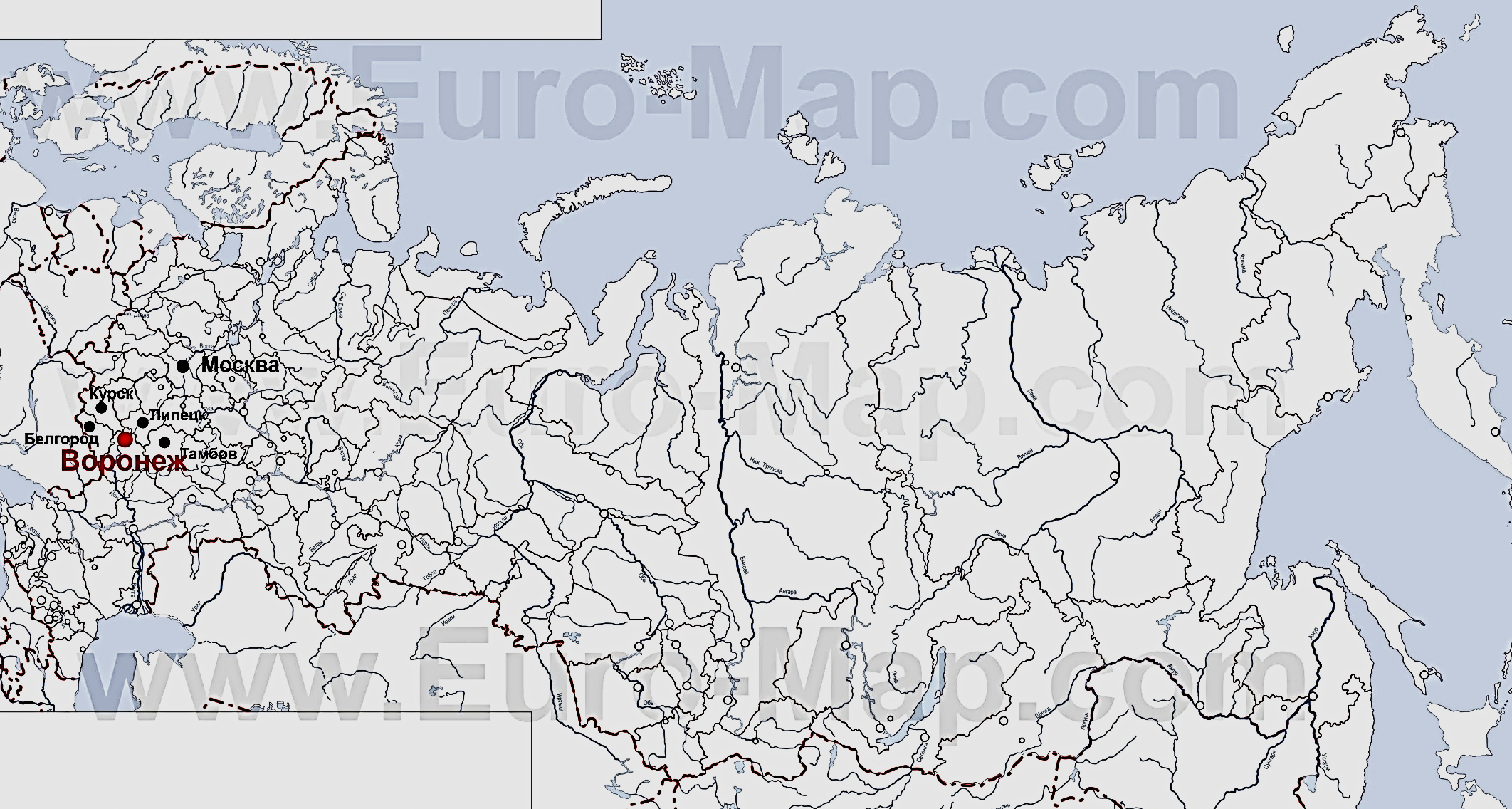 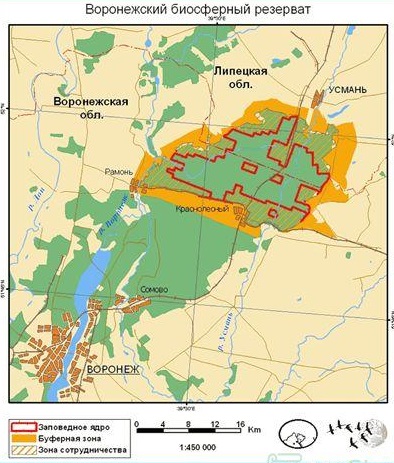 Рассмотрите эмблему заповедника и догадайтесь, кого в нём разводят.
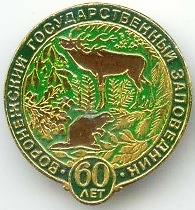 Изображение
 ревущего оленя выглядит внушительнее, но своим созданием и существованием заповедник обязан прежде всего бобру.
До Октября Семнадцатого года был в Усманском бору был охотничий зверинец. Из Германии привезли в него благородных оленей, из Белоруссии пятерых европейских бобров. Бобры в первую-же весну, сбежали и осели в дремучей ольховой крепи.
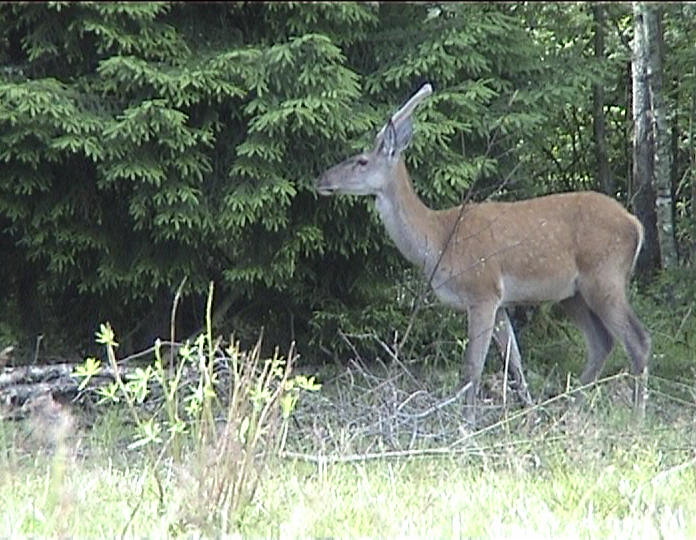 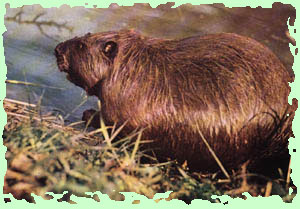 Под строгой охраной бобры образовали небольшую колонию с которой и ведёт своё начало Воронежский заповедник.
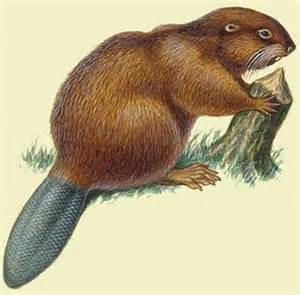 Деятельность заповедника сводится к охране бобра, лося и леса.
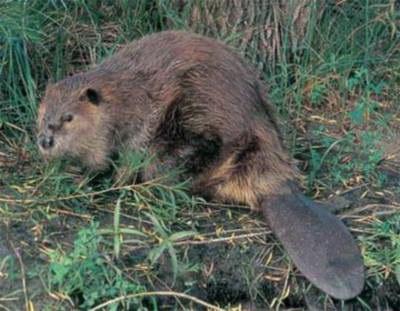 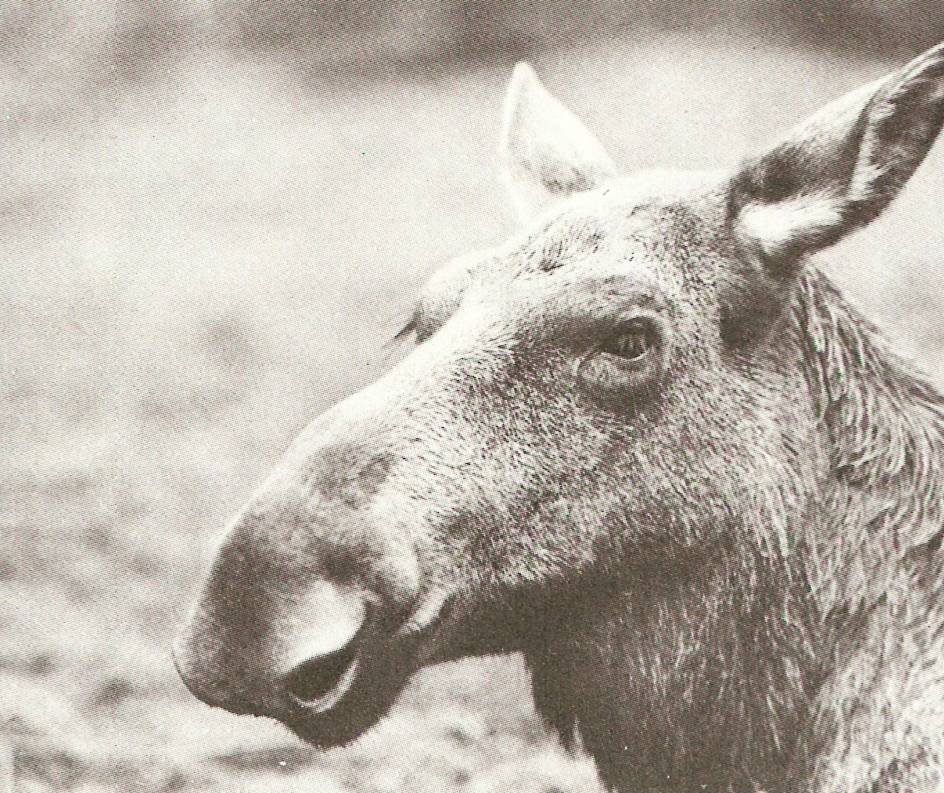 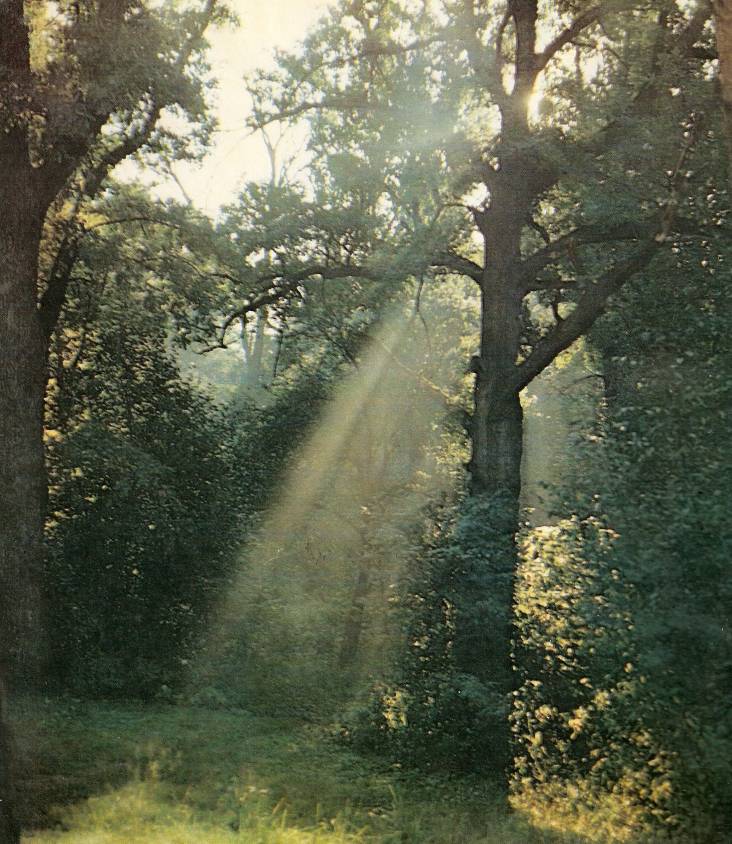 Создавались новые заповедники и многим для заселения требовались новые животные: бобры, лоси и олени.
Поставкой животных занимался воронежский заповедник.
С 1934 в заповеднике открыт музей для посетителей.
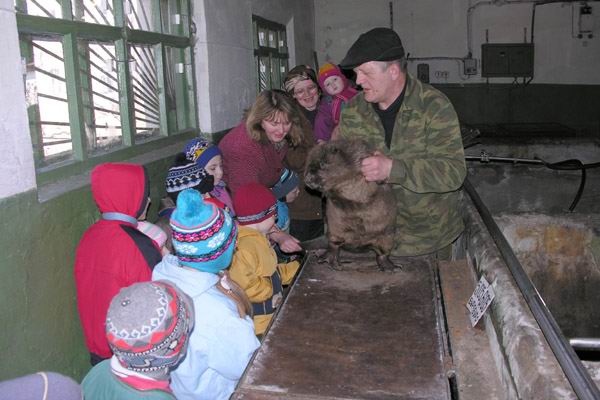